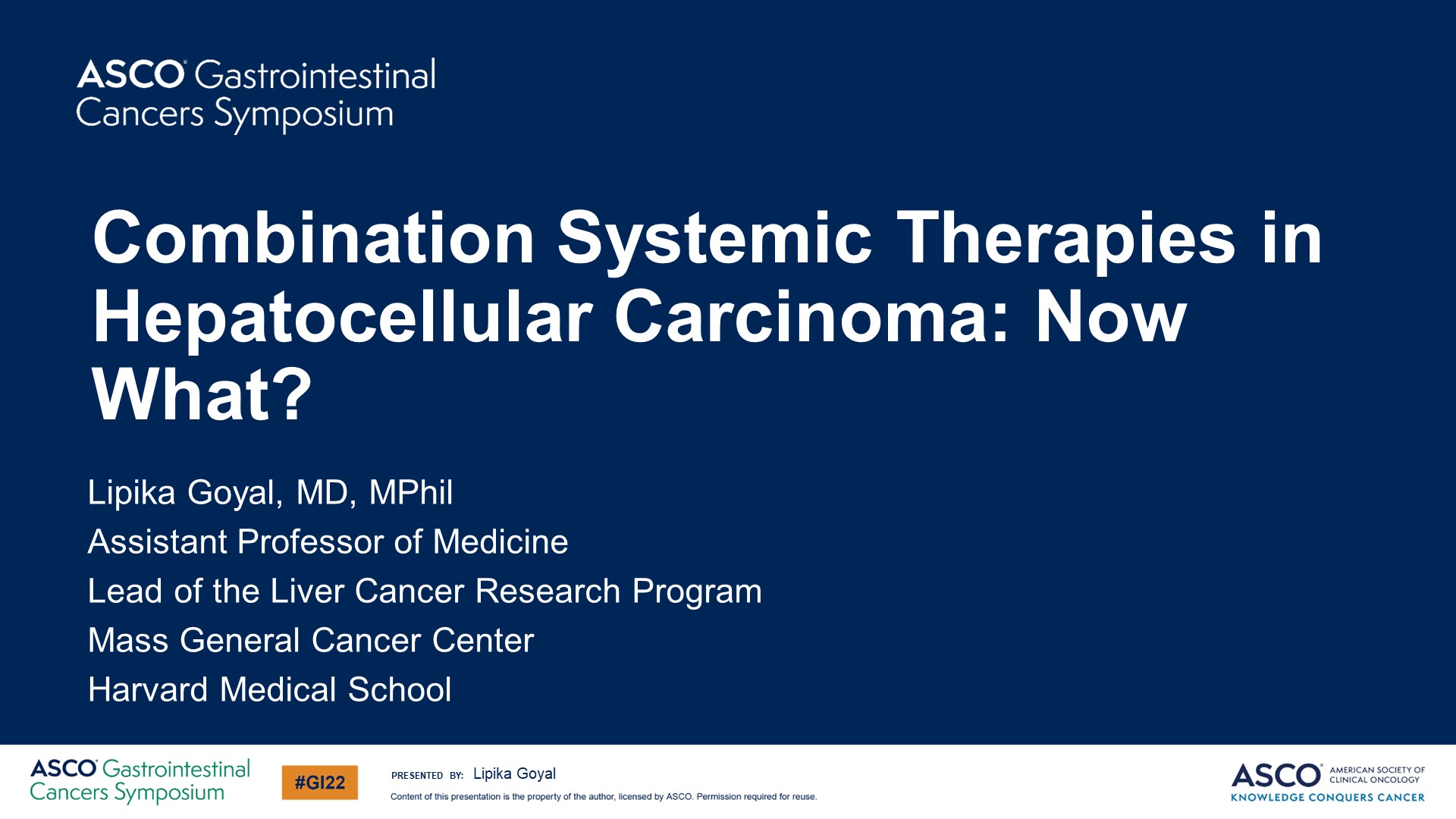 Combination Systemic Therapies in Hepatocellular Carcinoma: Now What?
Content of this presentation is the property of the author, licensed by ASCO. Permission required for reuse.
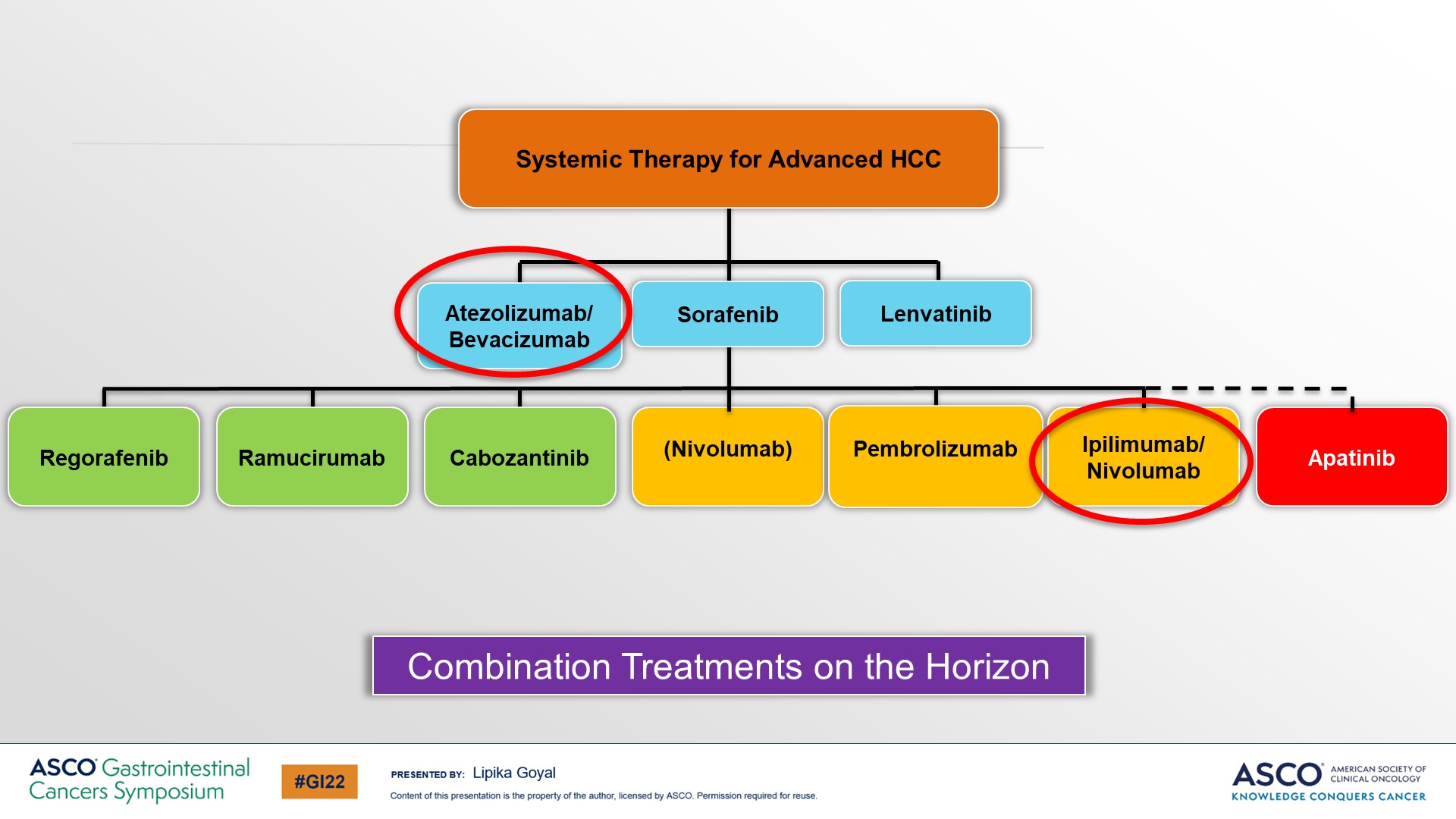 Slide 2
Content of this presentation is the property of the author, licensed by ASCO. Permission required for reuse.
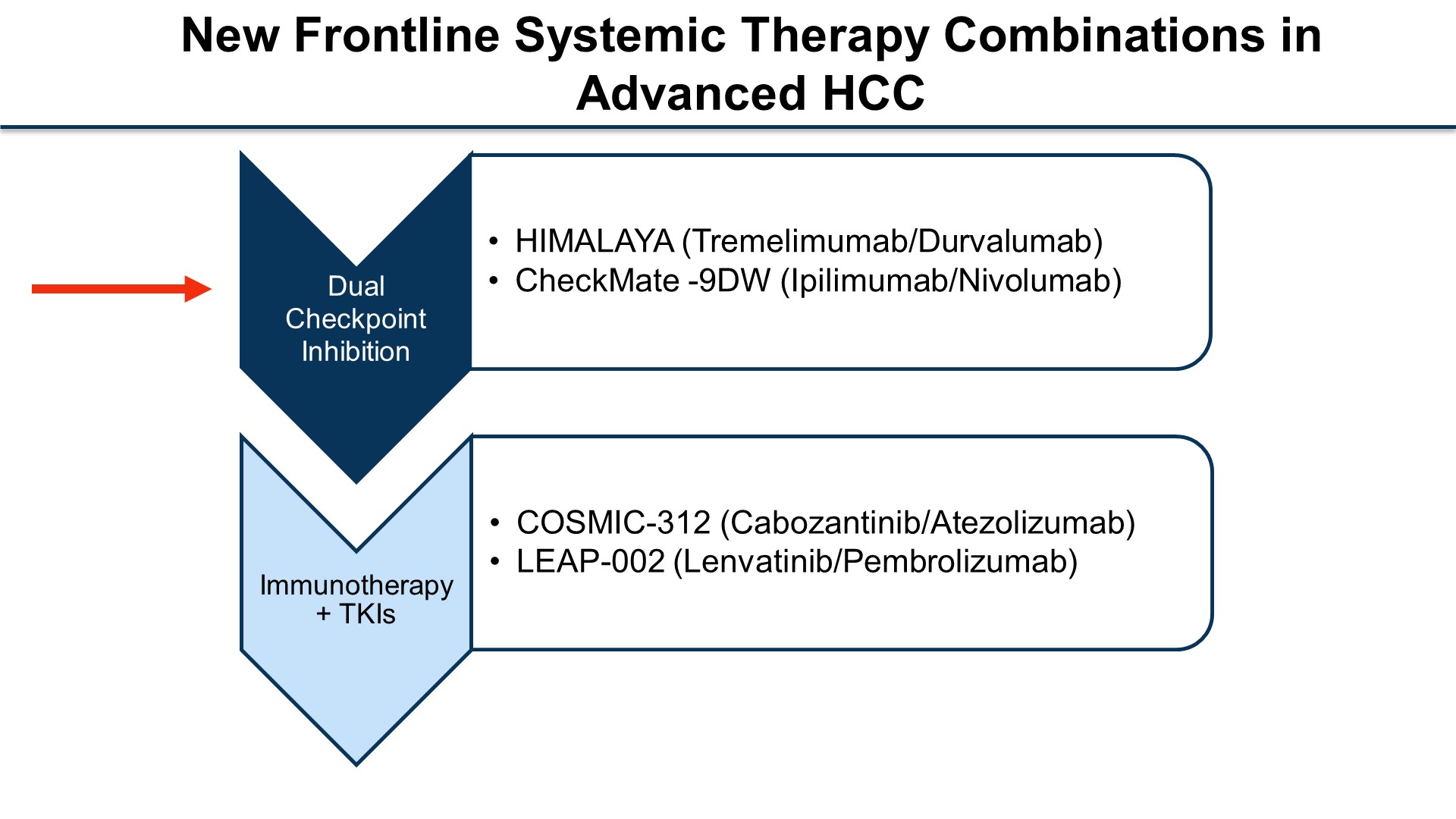 Slide 3
Content of this presentation is the property of the author, licensed by ASCO. Permission required for reuse.
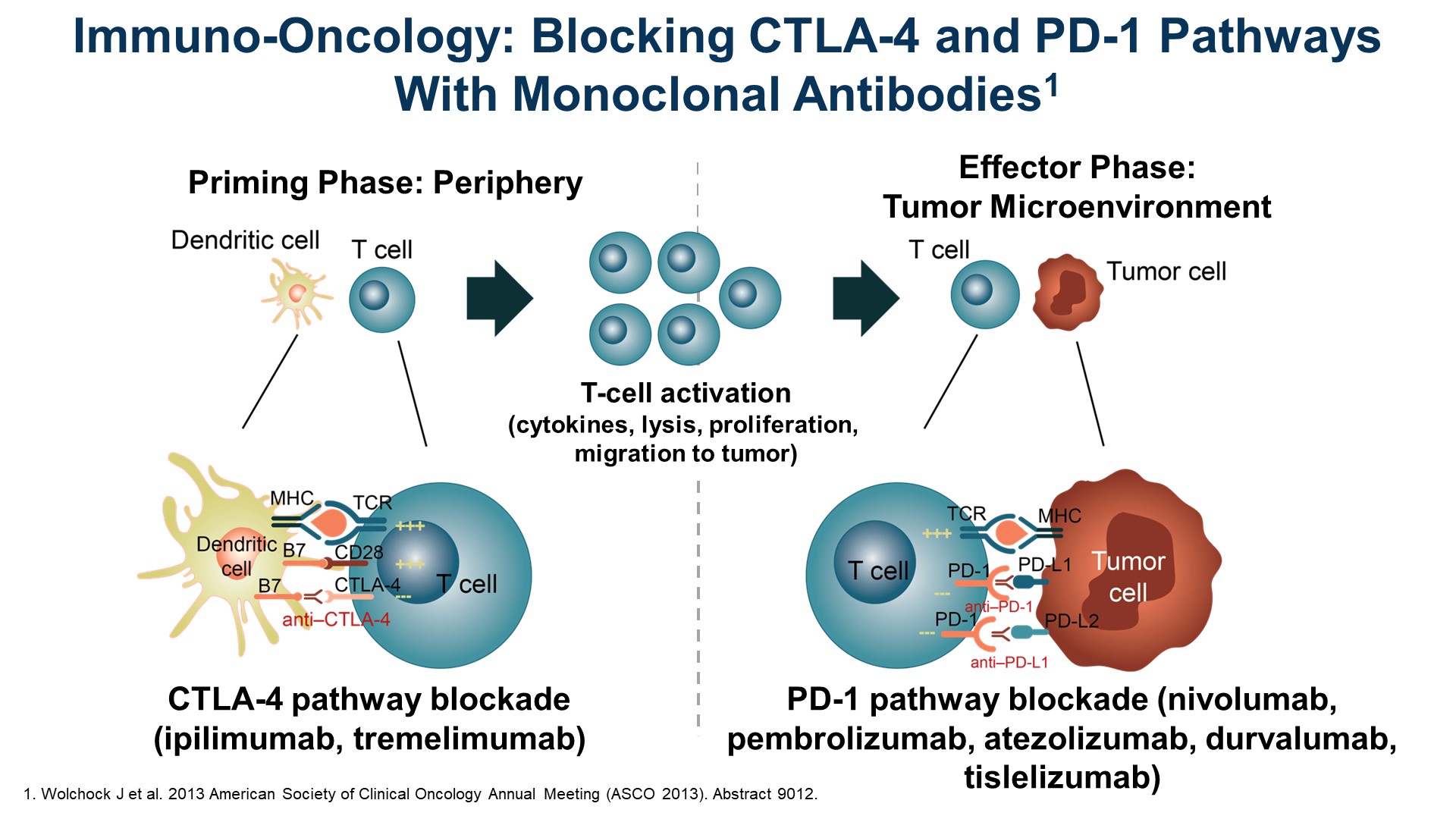 Immuno-Oncology: Blocking CTLA-4 and PD-1 Pathways With Monoclonal Antibodies1
Content of this presentation is the property of the author, licensed by ASCO. Permission required for reuse.
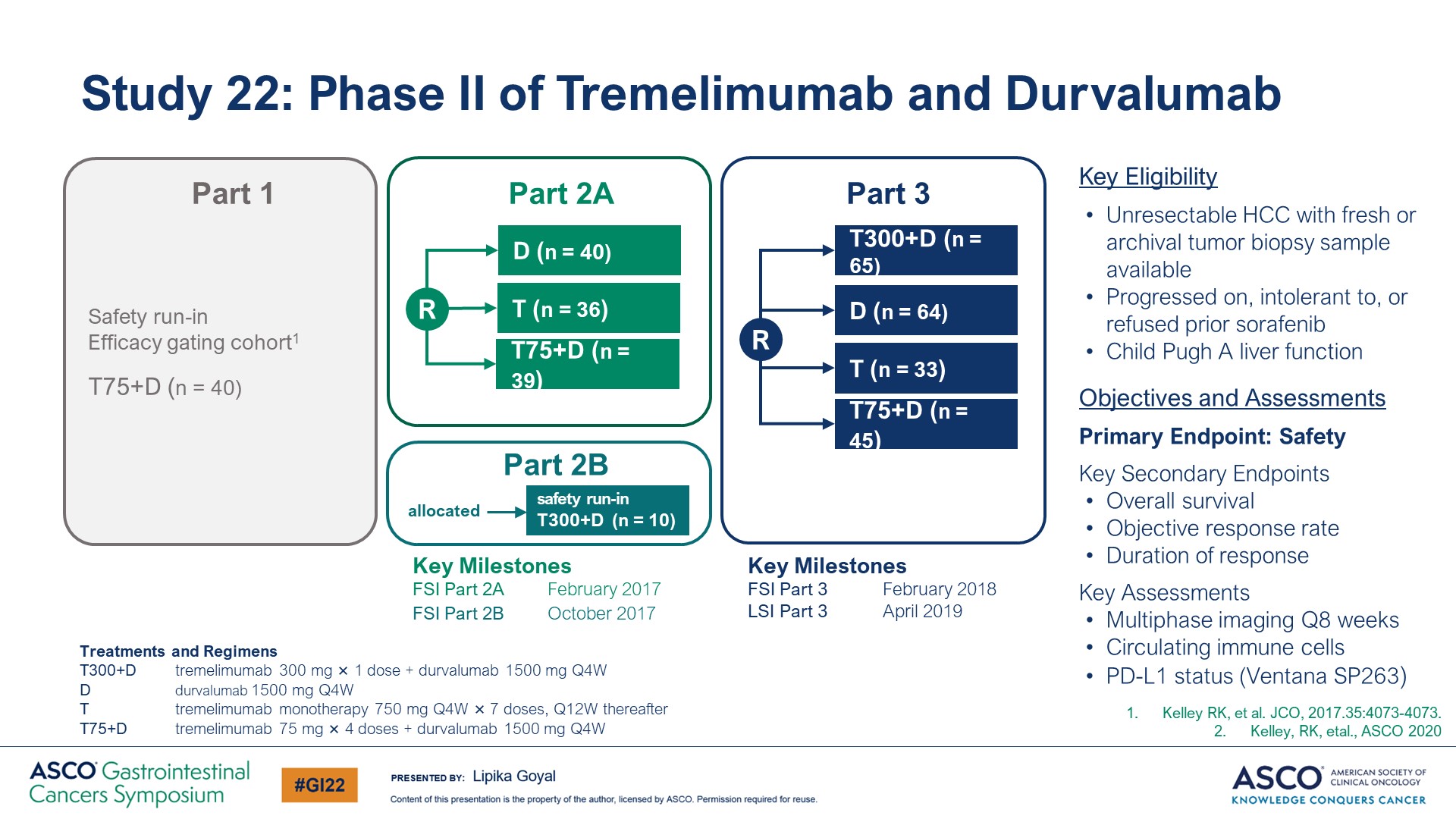 Study 22: Phase II of Tremelimumab and Durvalumab
Content of this presentation is the property of the author, licensed by ASCO. Permission required for reuse.
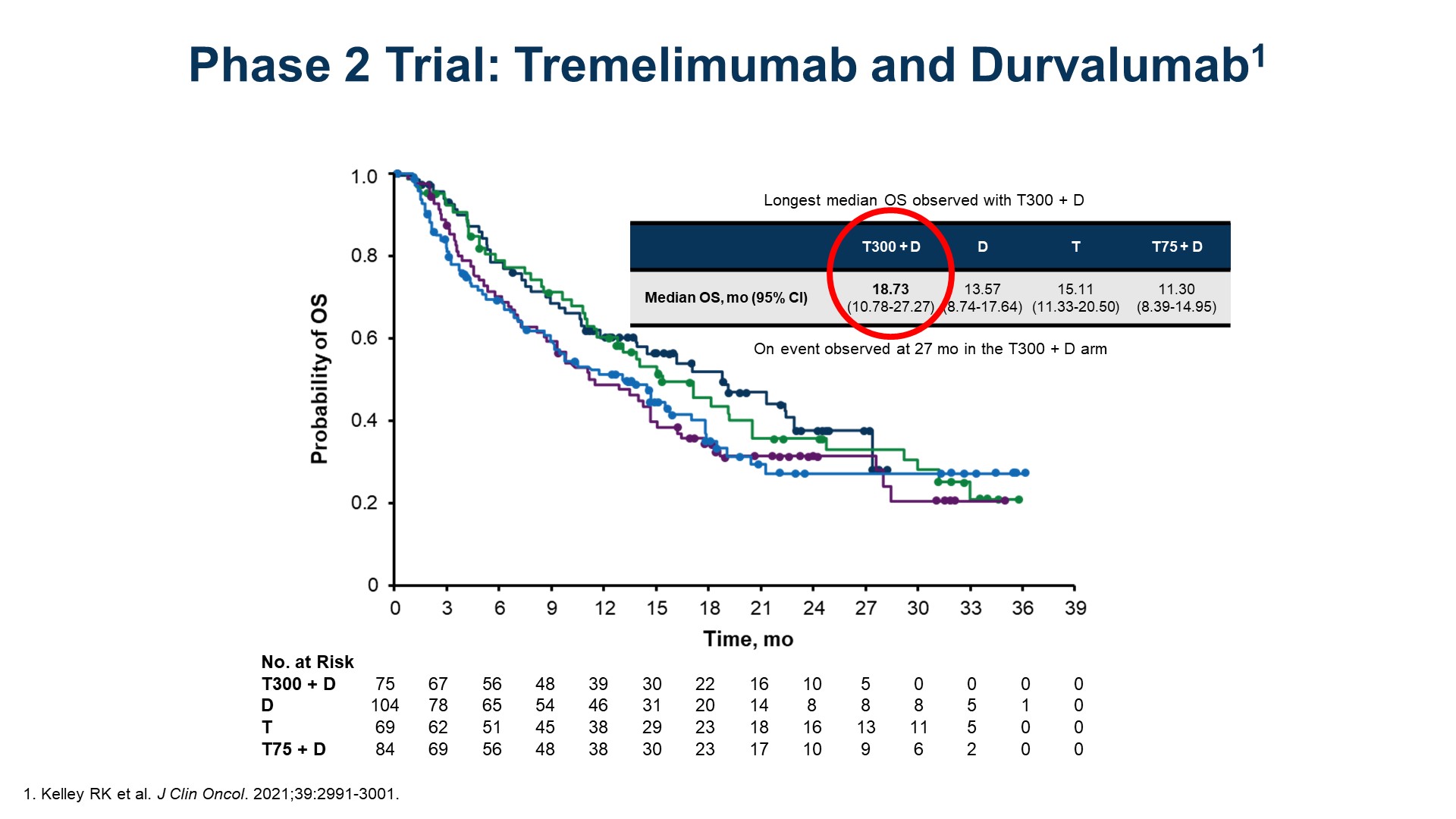 Phase 2 Trial: Tremelimumab and Durvalumab1
Content of this presentation is the property of the author, licensed by ASCO. Permission required for reuse.
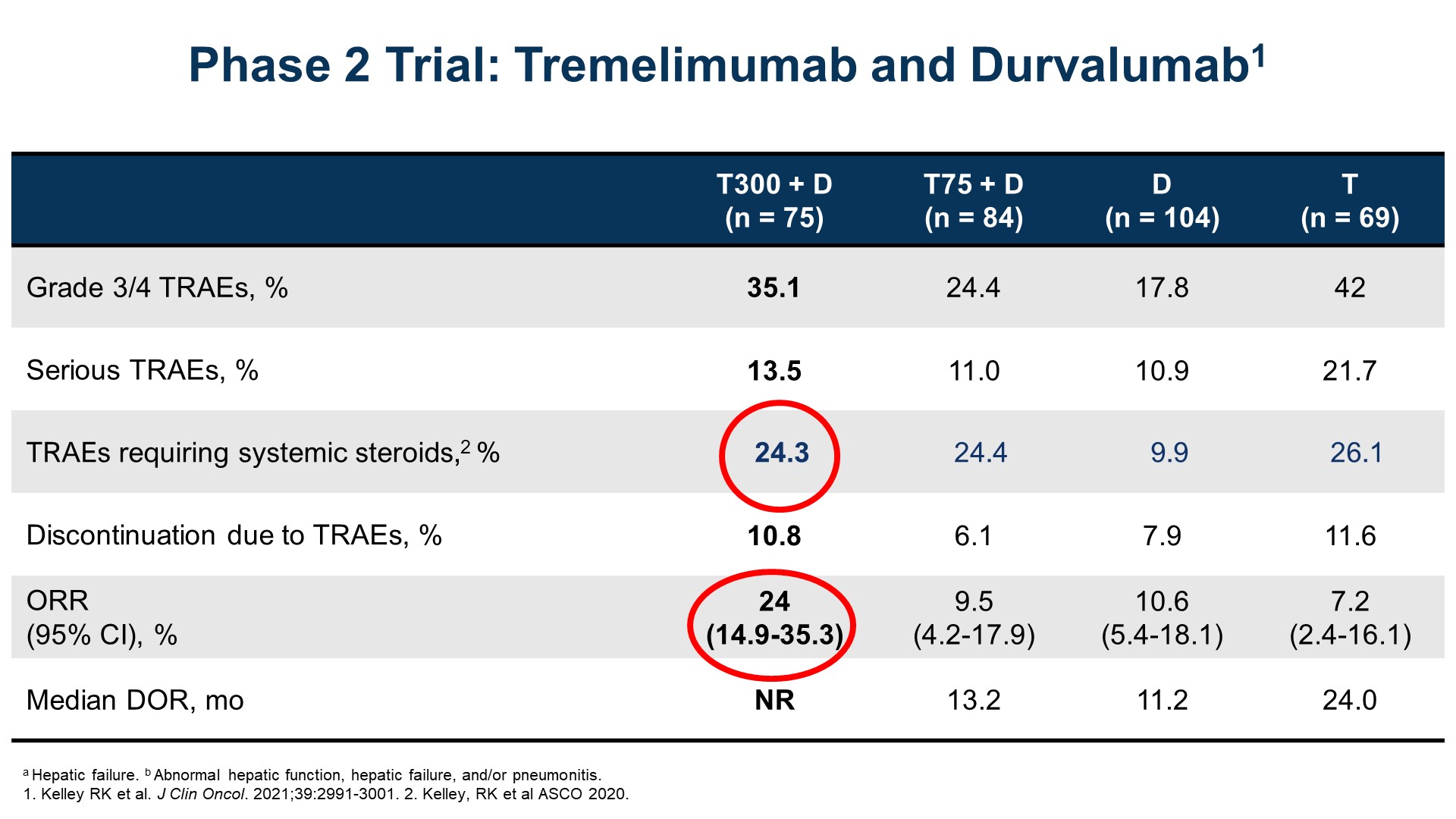 Phase 2 Trial: Tremelimumab and Durvalumab1
Content of this presentation is the property of the author, licensed by ASCO. Permission required for reuse.
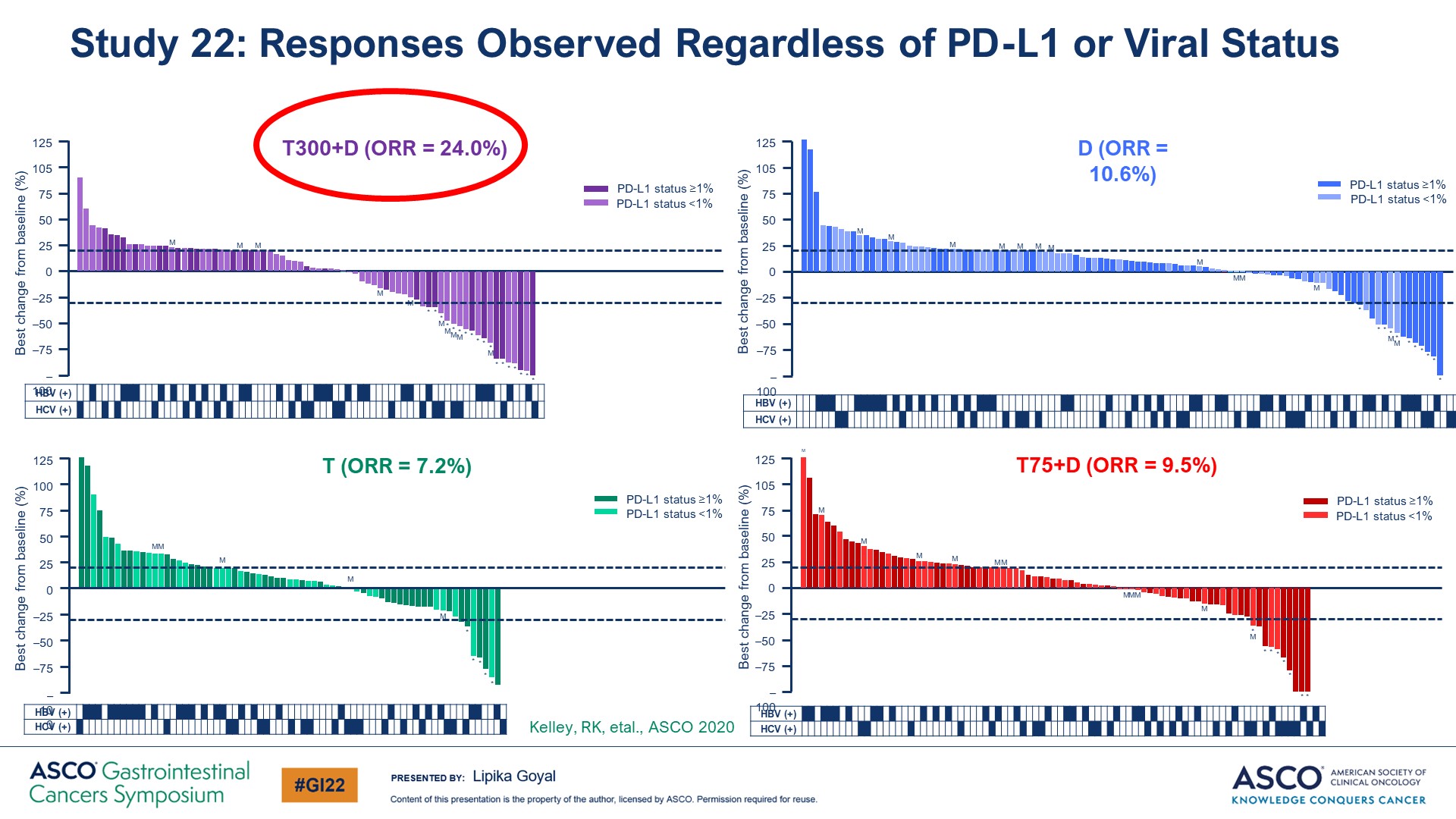 Study 22: Responses Observed Regardless of PD-L1 or Viral Status
Content of this presentation is the property of the author, licensed by ASCO. Permission required for reuse.
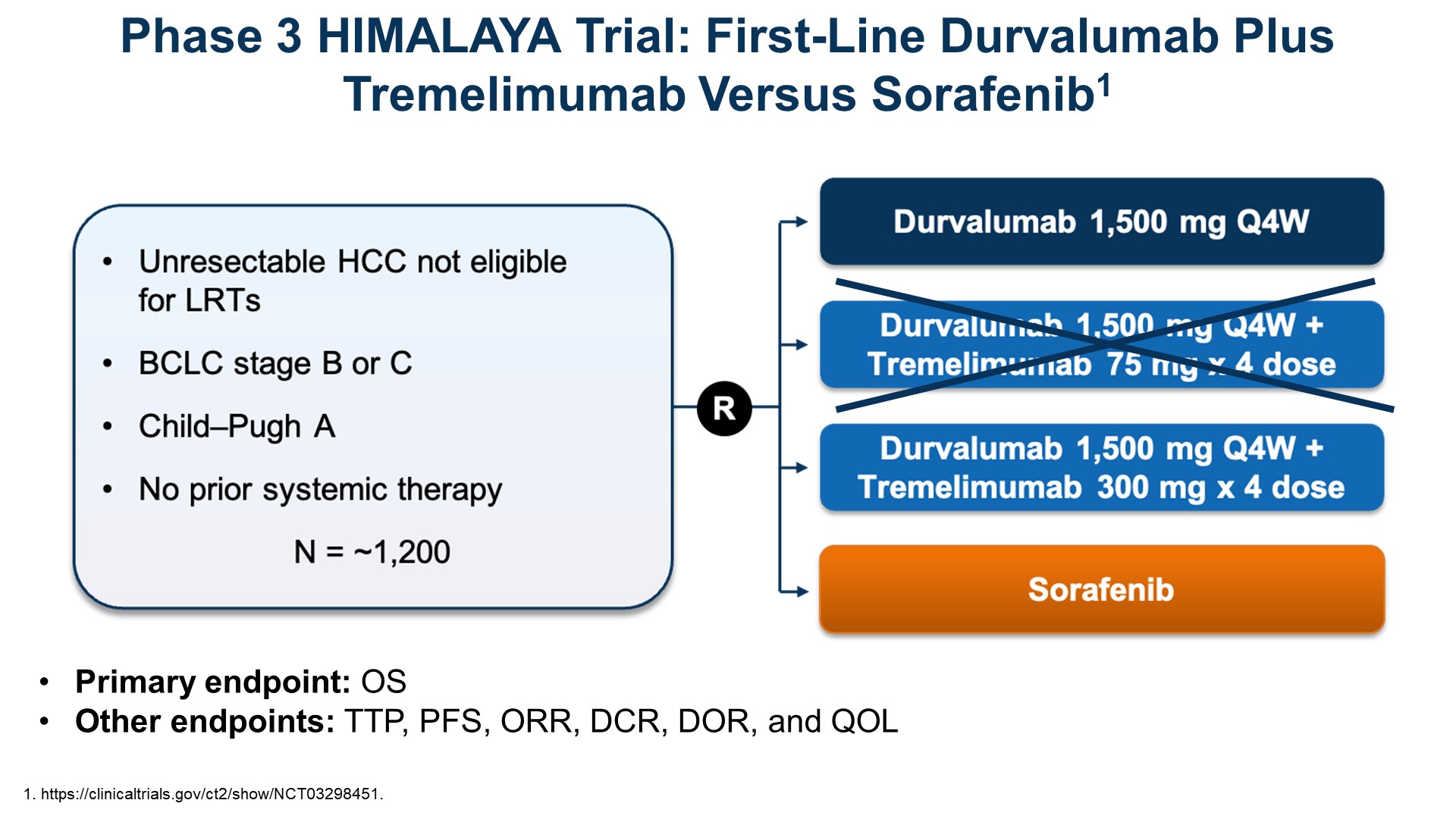 Phase 3 HIMALAYA Trial: First-Line Durvalumab Plus Tremelimumab Versus Sorafenib1
Content of this presentation is the property of the author, licensed by ASCO. Permission required for reuse.
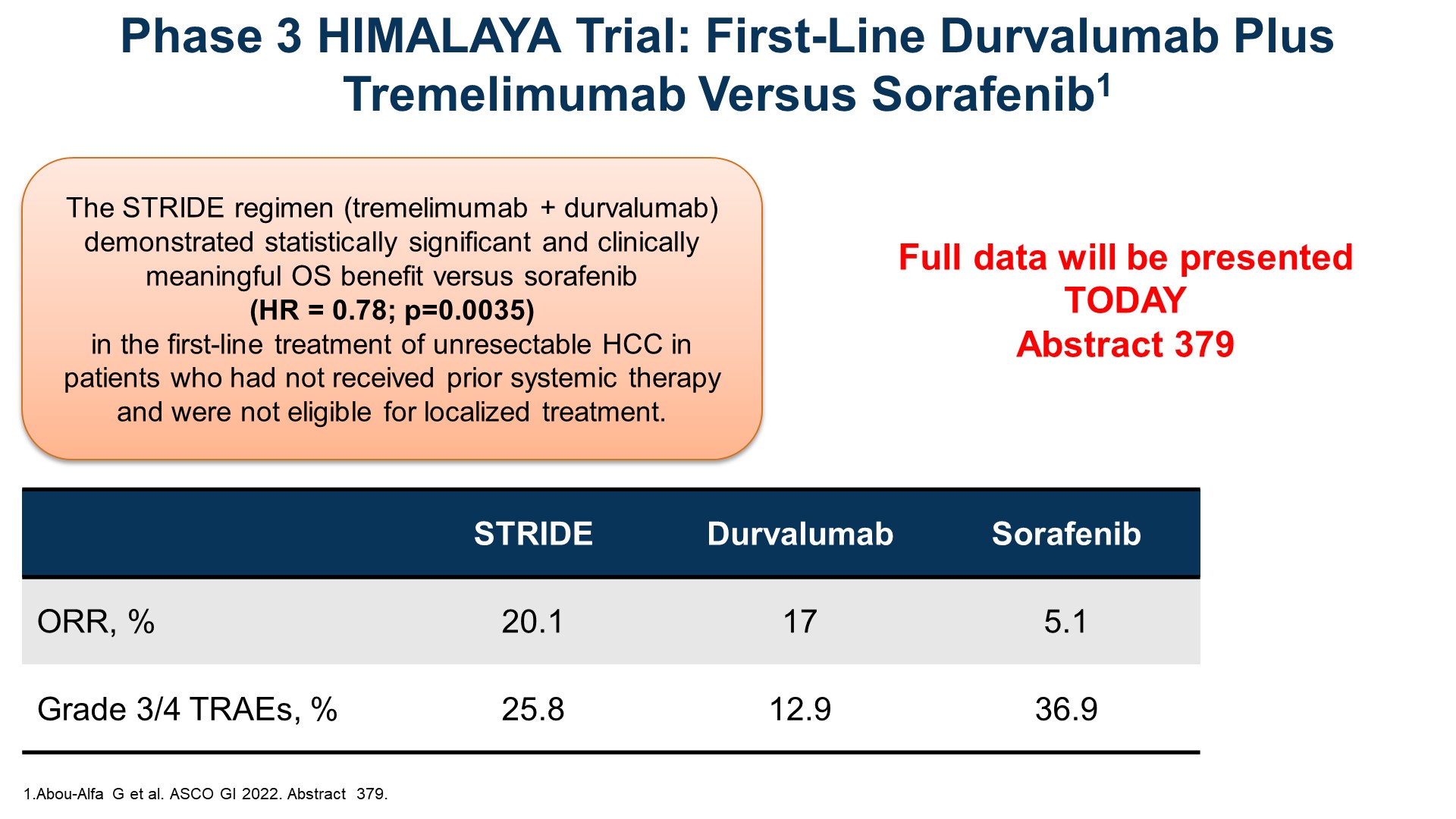 Phase 3 HIMALAYA Trial: First-Line Durvalumab Plus Tremelimumab Versus Sorafenib1
Content of this presentation is the property of the author, licensed by ASCO. Permission required for reuse.
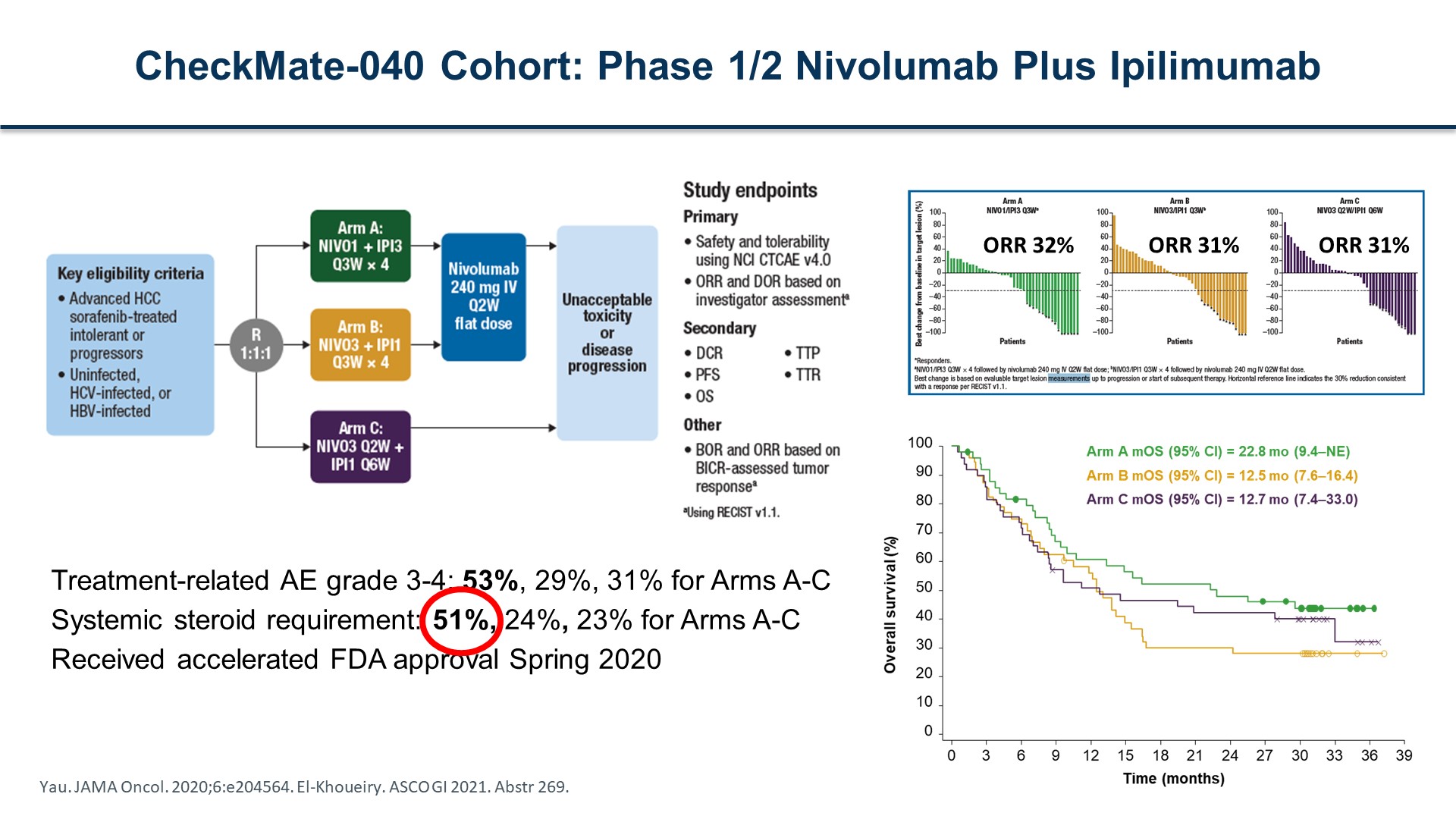 CheckMate-040 Cohort: Phase 1/2 Nivolumab Plus Ipilimumab
Content of this presentation is the property of the author, licensed by ASCO. Permission required for reuse.
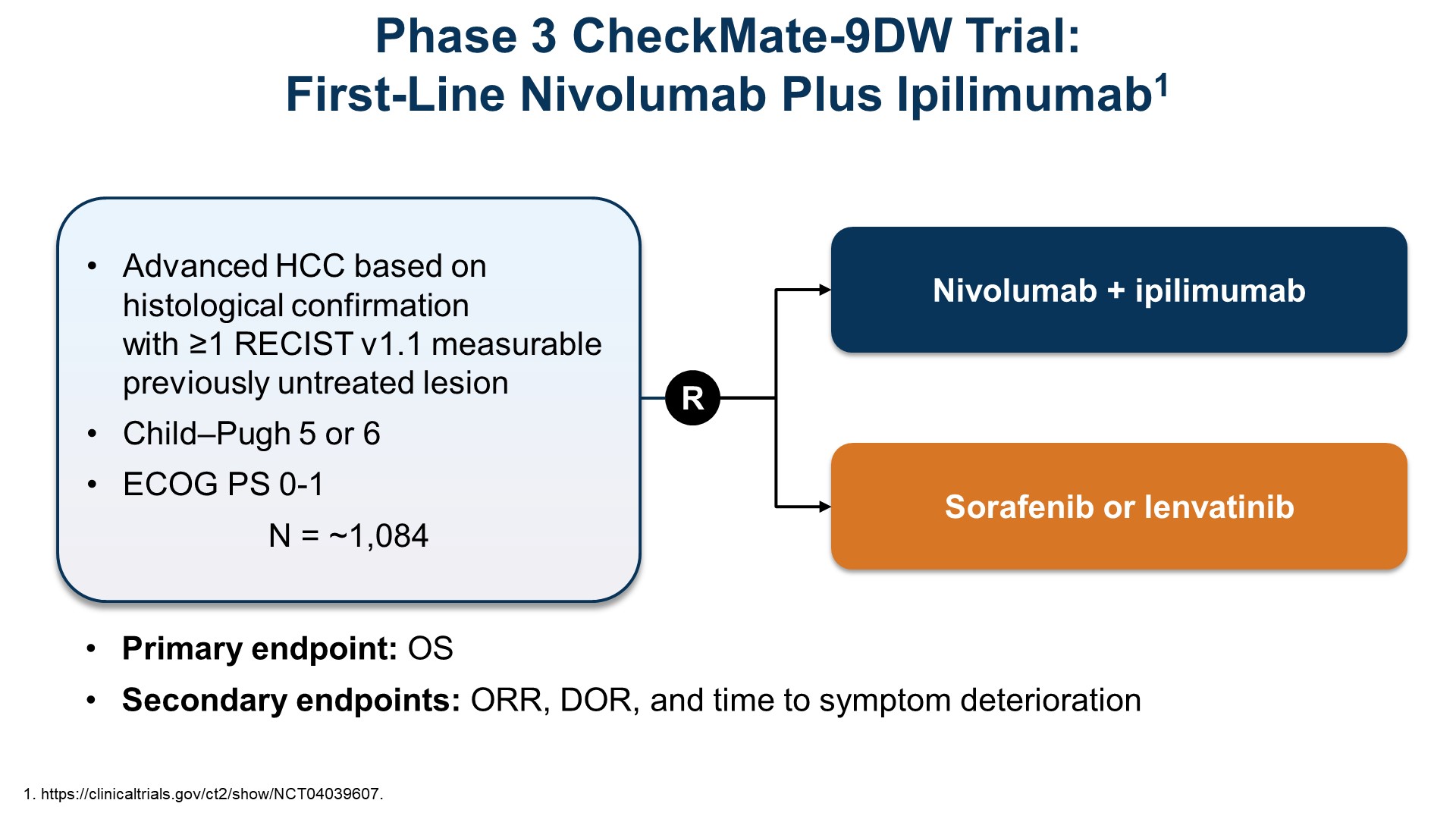 Phase 3 CheckMate-9DW Trial: <br />First-Line Nivolumab Plus Ipilimumab1
Content of this presentation is the property of the author, licensed by ASCO. Permission required for reuse.
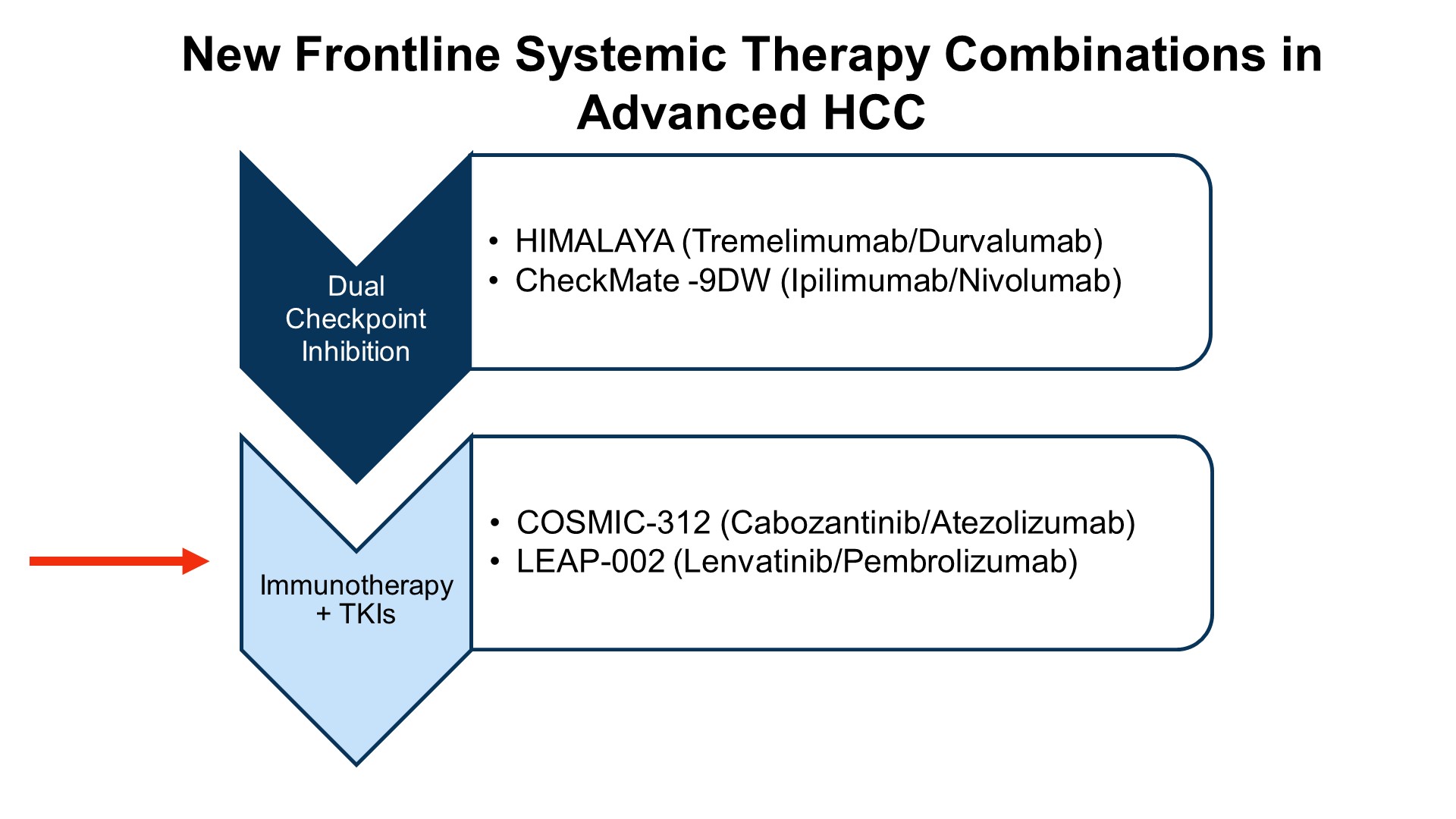 Slide 13
Content of this presentation is the property of the author, licensed by ASCO. Permission required for reuse.
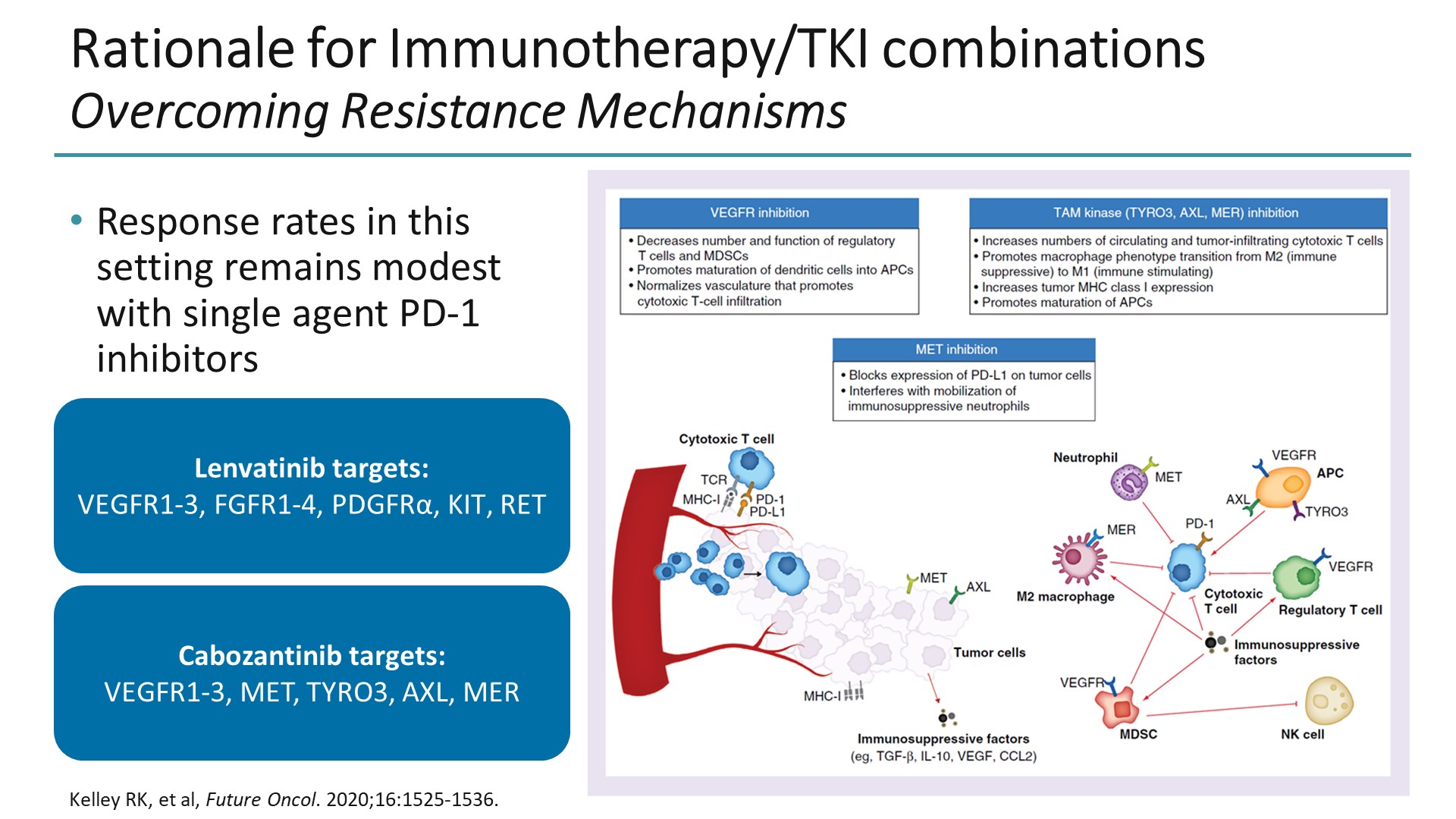 Rationale for Immunotherapy/TKI combinations<br />Overcoming Resistance Mechanisms
Content of this presentation is the property of the author, licensed by ASCO. Permission required for reuse.
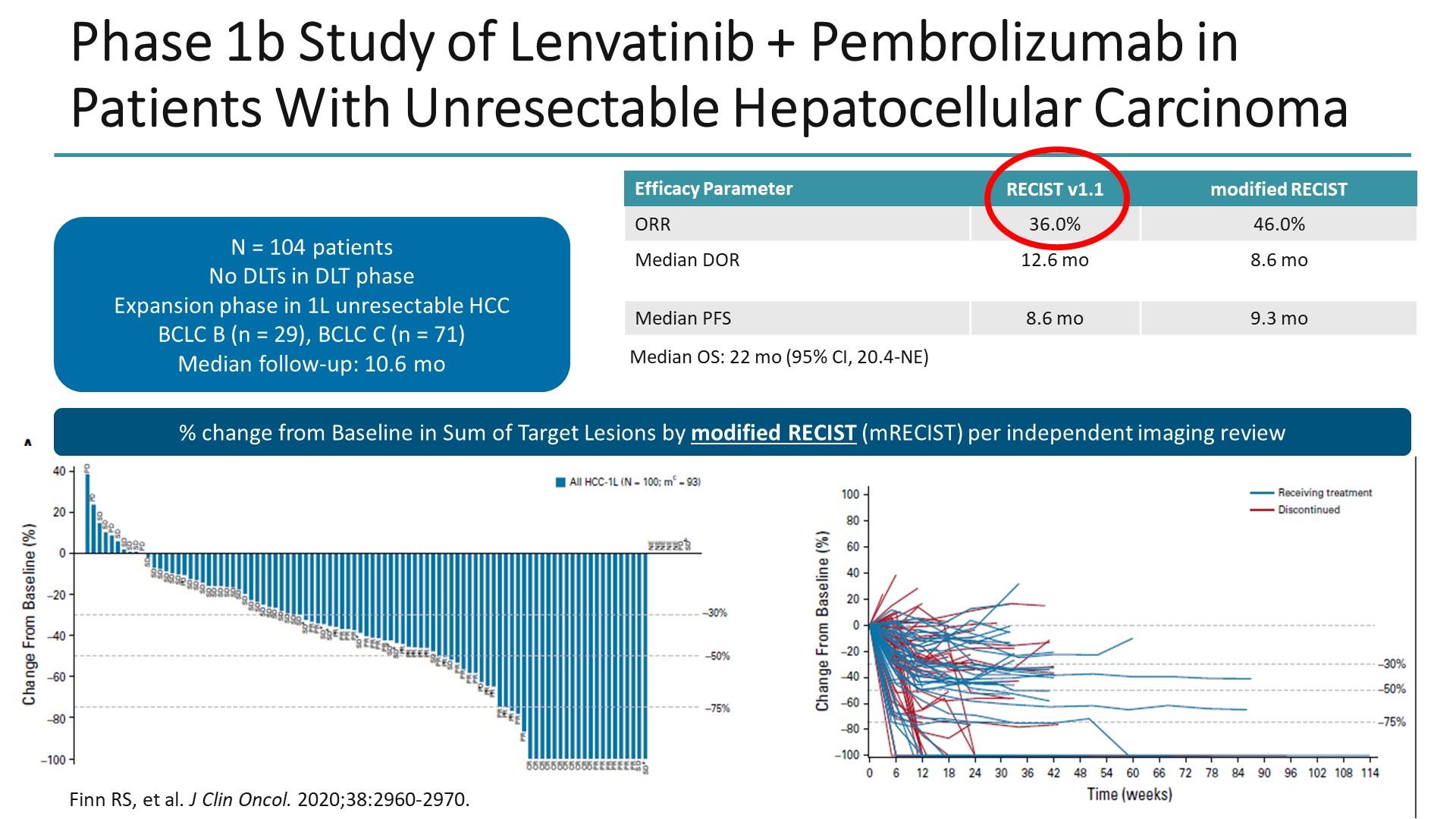 Phase 1b Study of Lenvatinib + Pembrolizumab in Patients With Unresectable Hepatocellular Carcinoma
Content of this presentation is the property of the author, licensed by ASCO. Permission required for reuse.
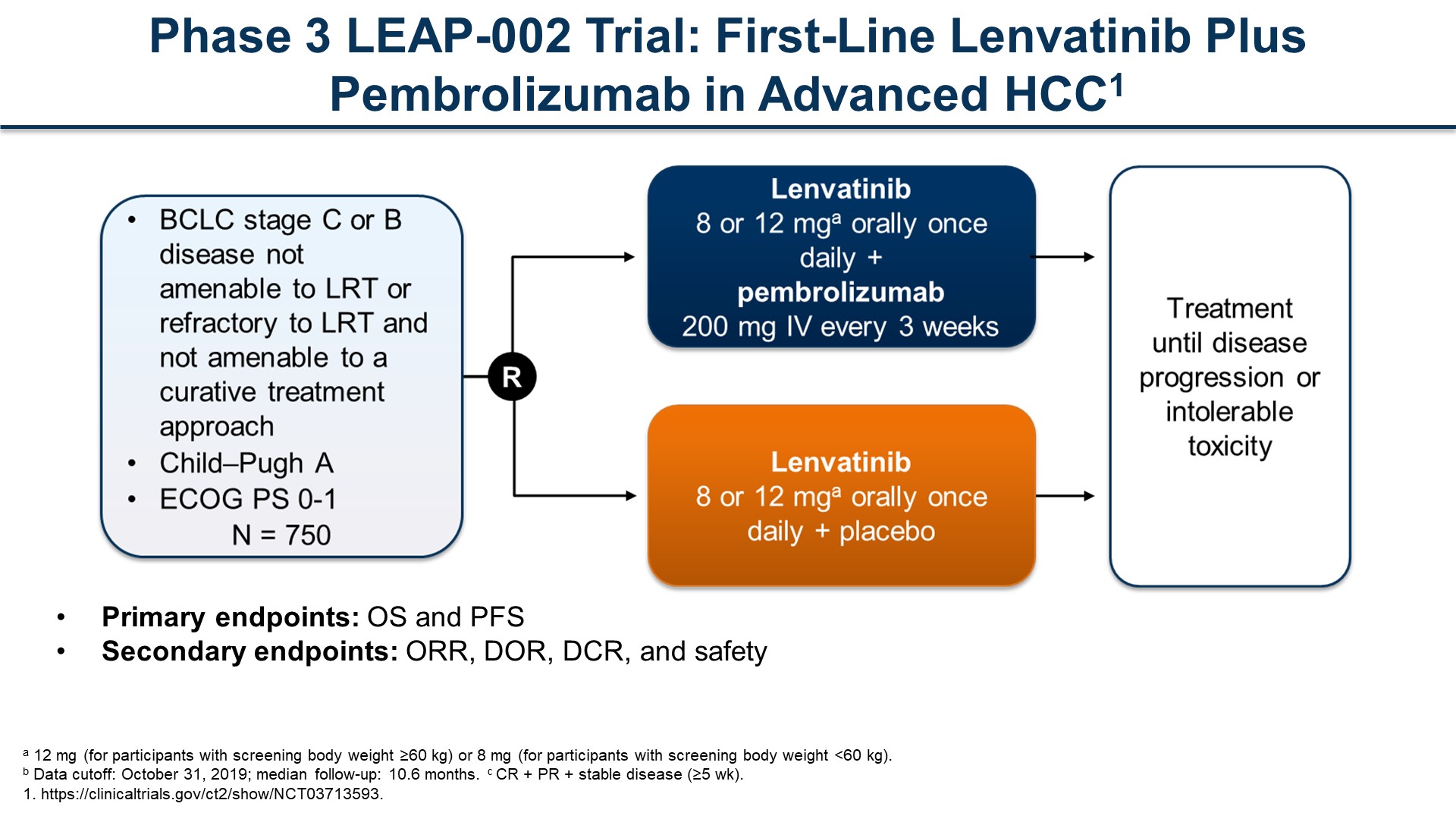 Phase 3 LEAP-002 Trial: First-Line Lenvatinib Plus Pembrolizumab in Advanced HCC1
Content of this presentation is the property of the author, licensed by ASCO. Permission required for reuse.
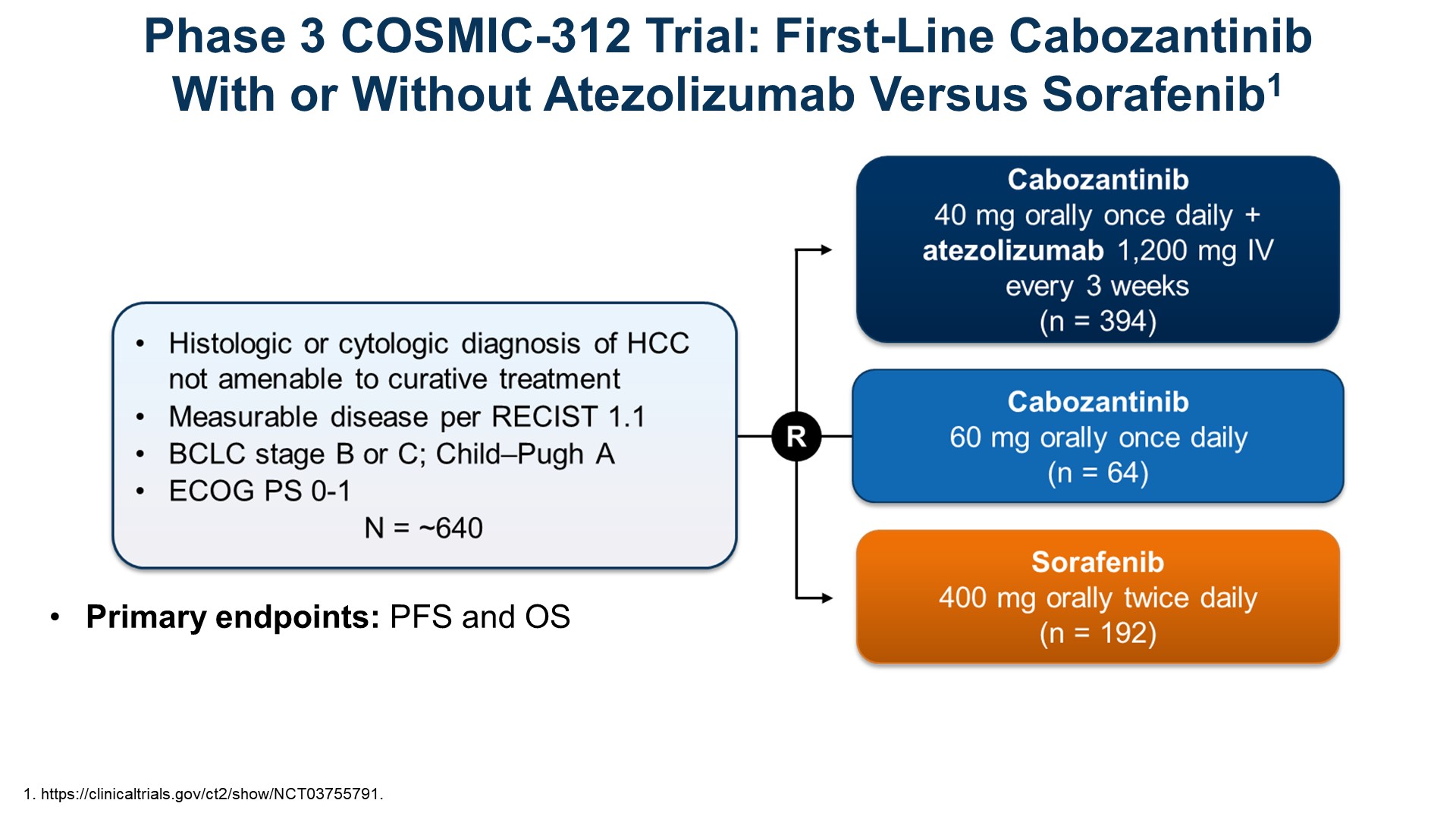 Phase 3 COSMIC-312 Trial: First-Line Cabozantinib <br />With or Without Atezolizumab Versus Sorafenib1
Content of this presentation is the property of the author, licensed by ASCO. Permission required for reuse.
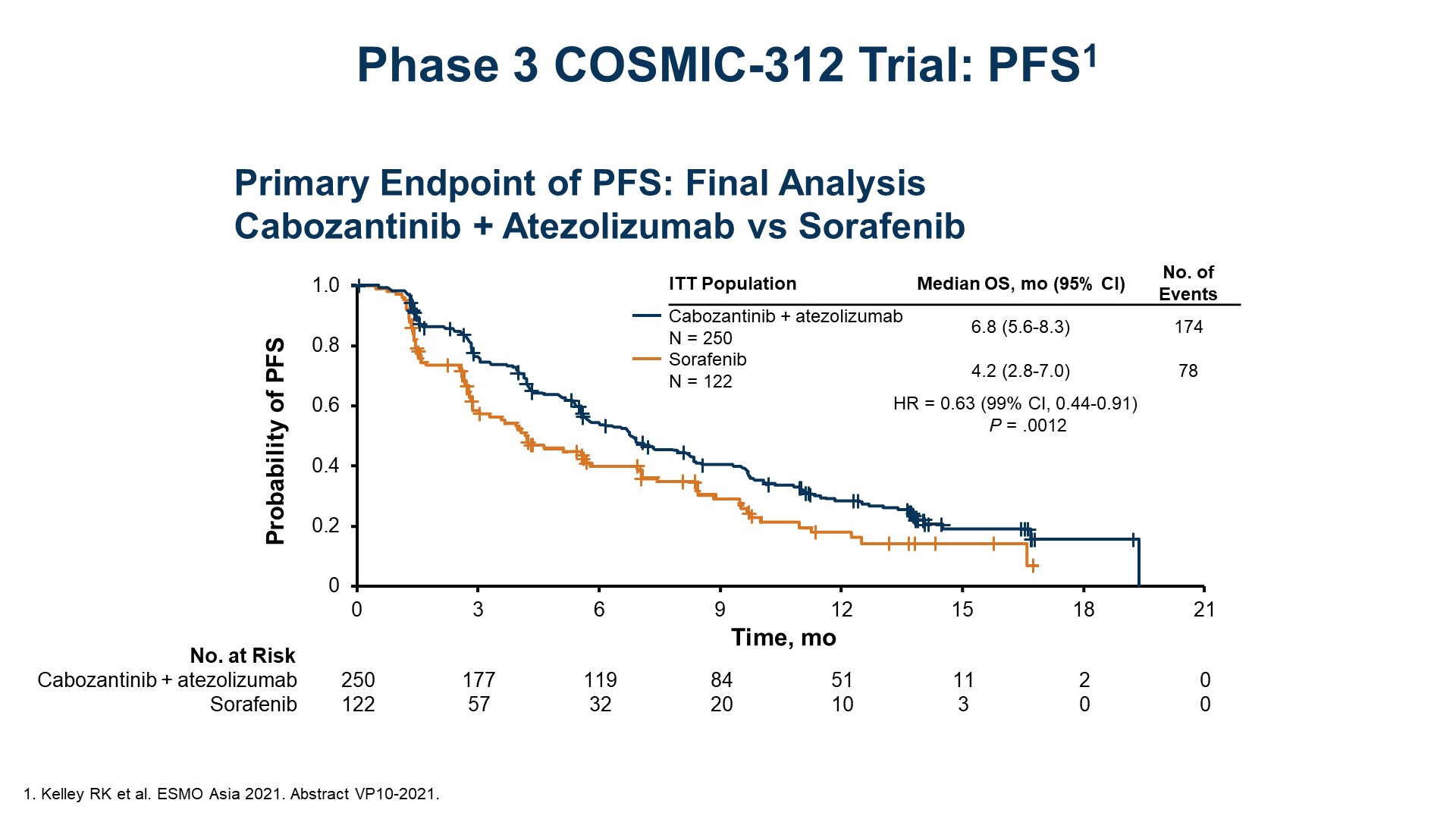 Phase 3 COSMIC-312 Trial: PFS1
Content of this presentation is the property of the author, licensed by ASCO. Permission required for reuse.
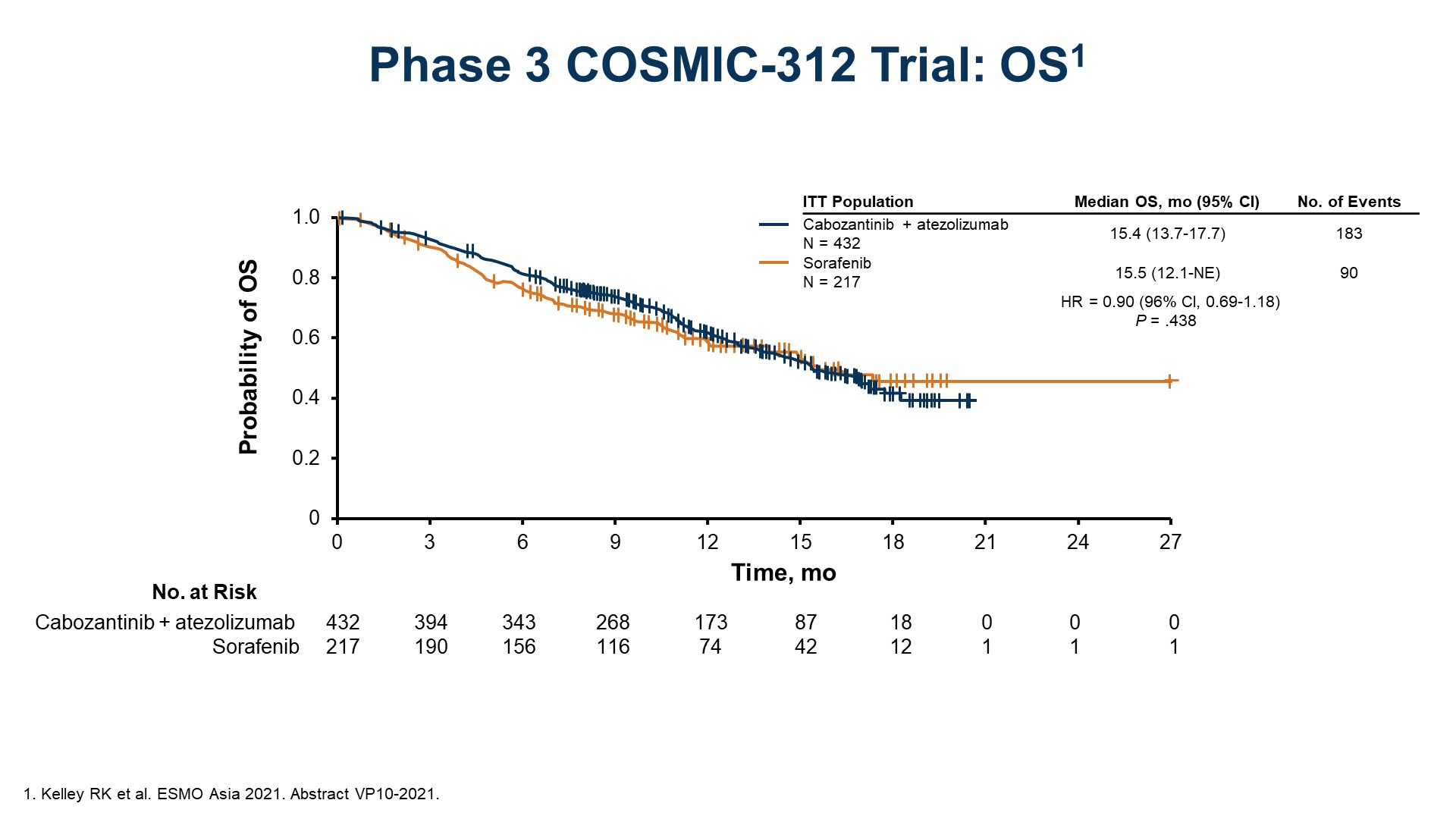 Phase 3 COSMIC-312 Trial: OS1
Content of this presentation is the property of the author, licensed by ASCO. Permission required for reuse.
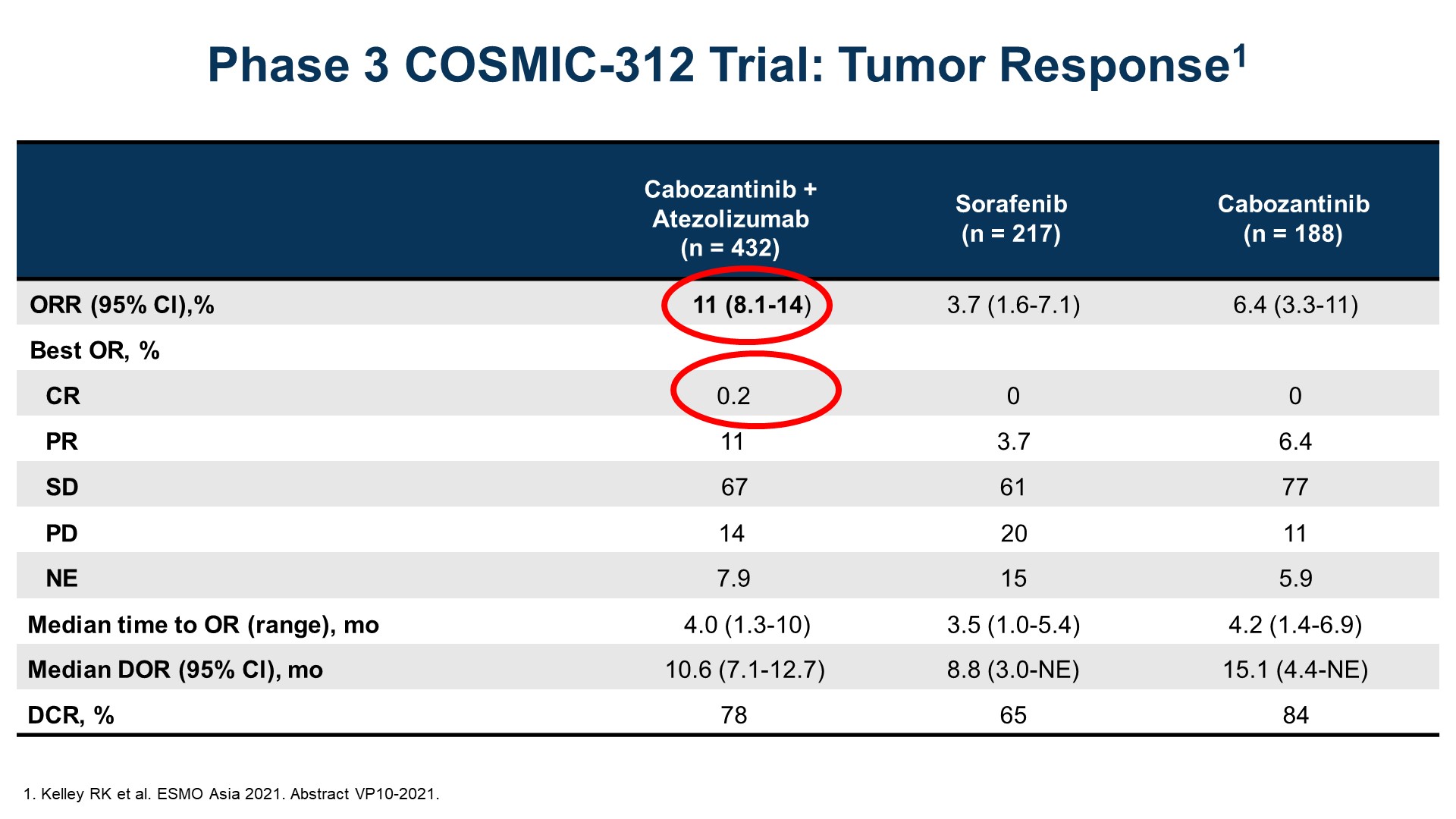 Phase 3 COSMIC-312 Trial: Tumor Response1
Content of this presentation is the property of the author, licensed by ASCO. Permission required for reuse.
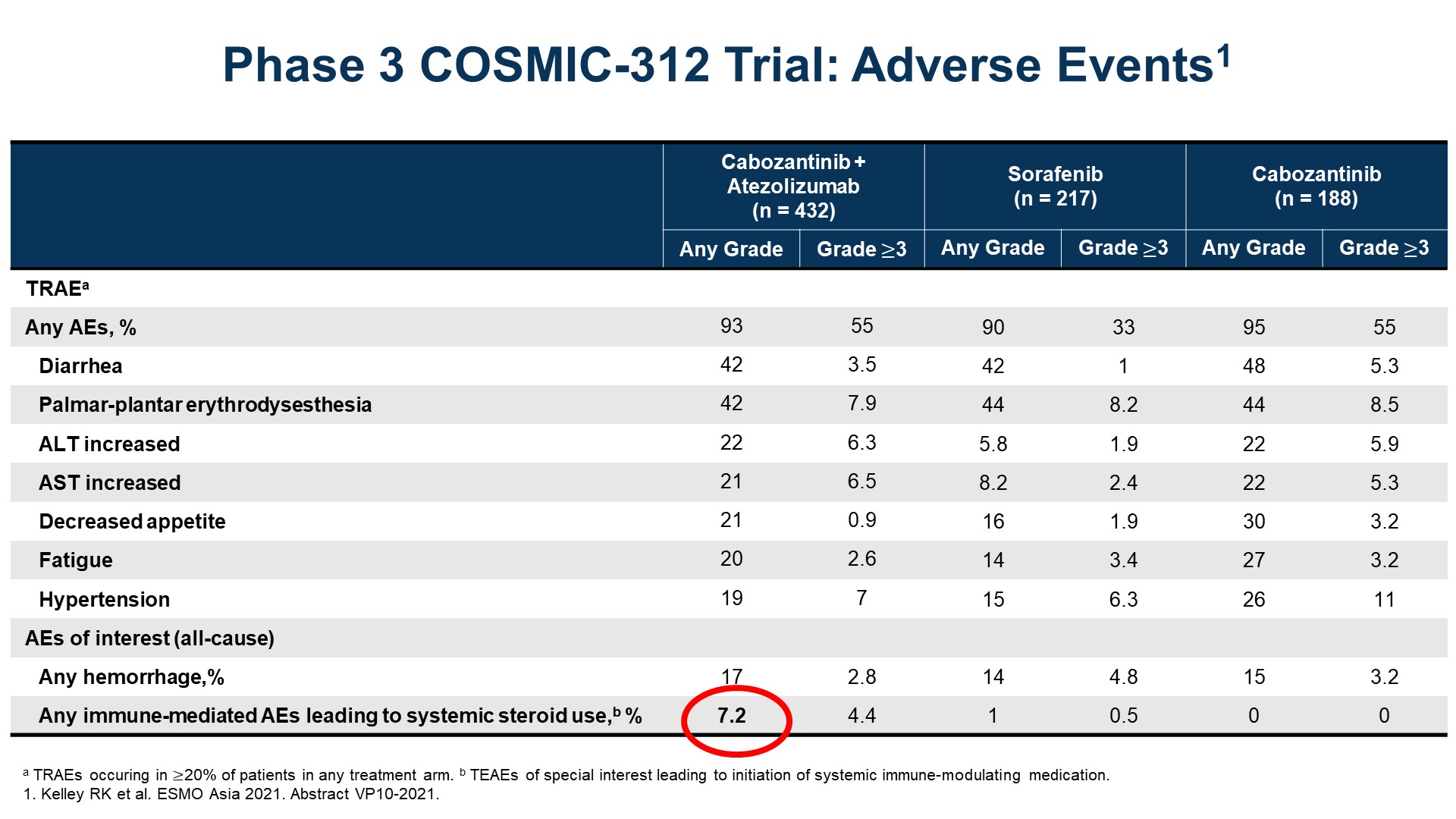 Phase 3 COSMIC-312 Trial: Adverse Events1
Content of this presentation is the property of the author, licensed by ASCO. Permission required for reuse.
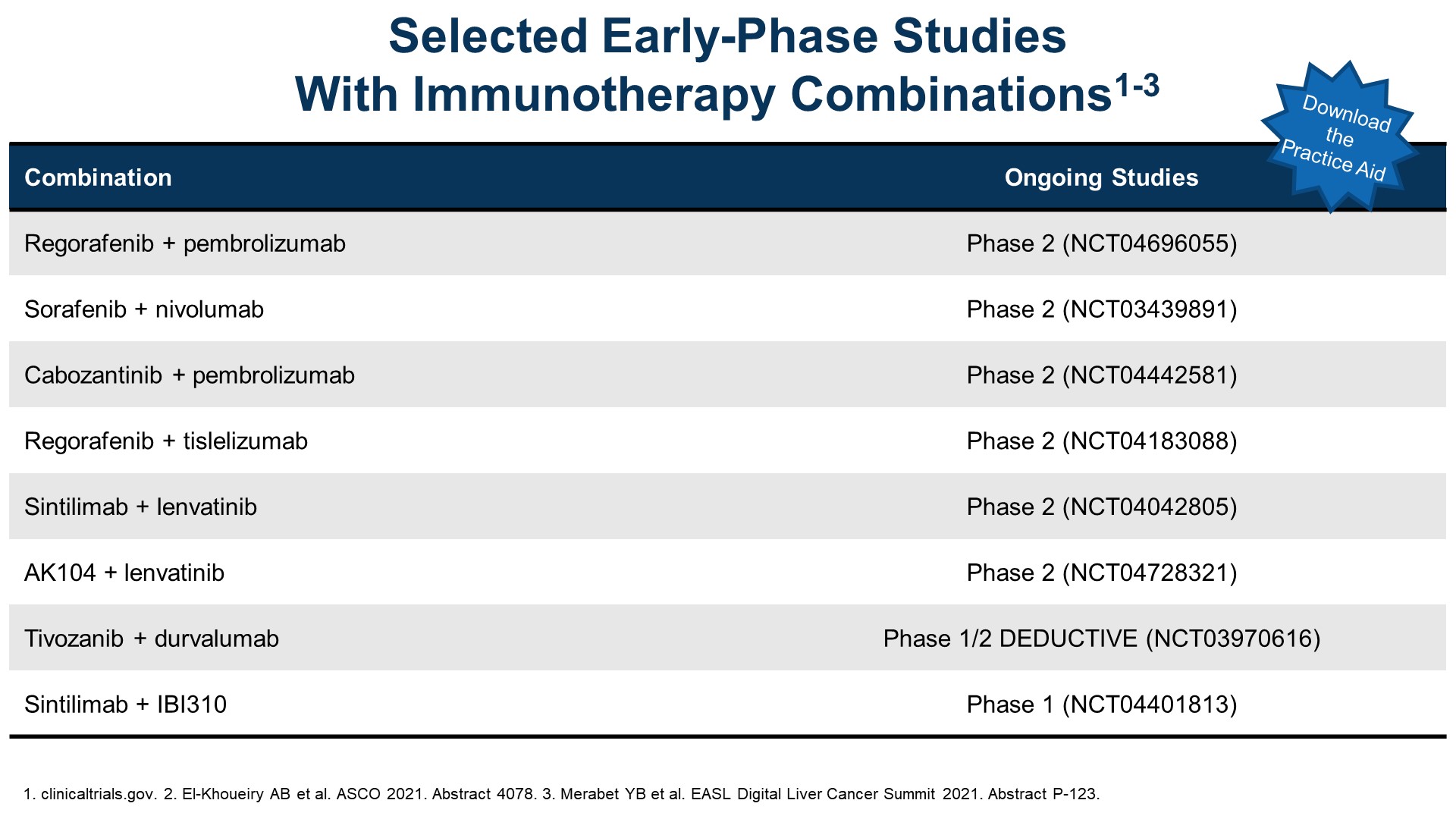 Selected Early-Phase Studies<br />With Immunotherapy Combinations1-3
Content of this presentation is the property of the author, licensed by ASCO. Permission required for reuse.
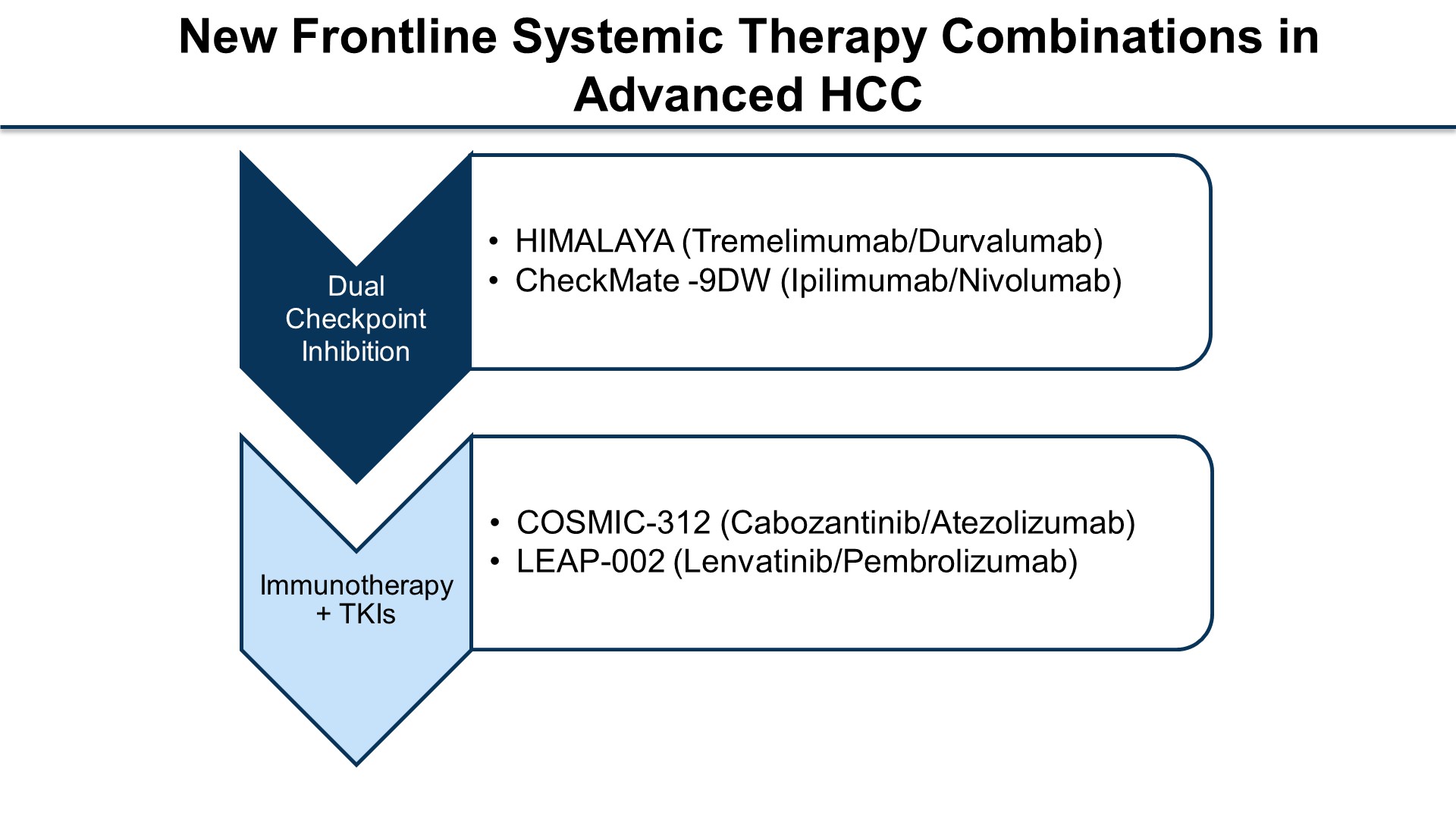 Slide 23
Content of this presentation is the property of the author, licensed by ASCO. Permission required for reuse.
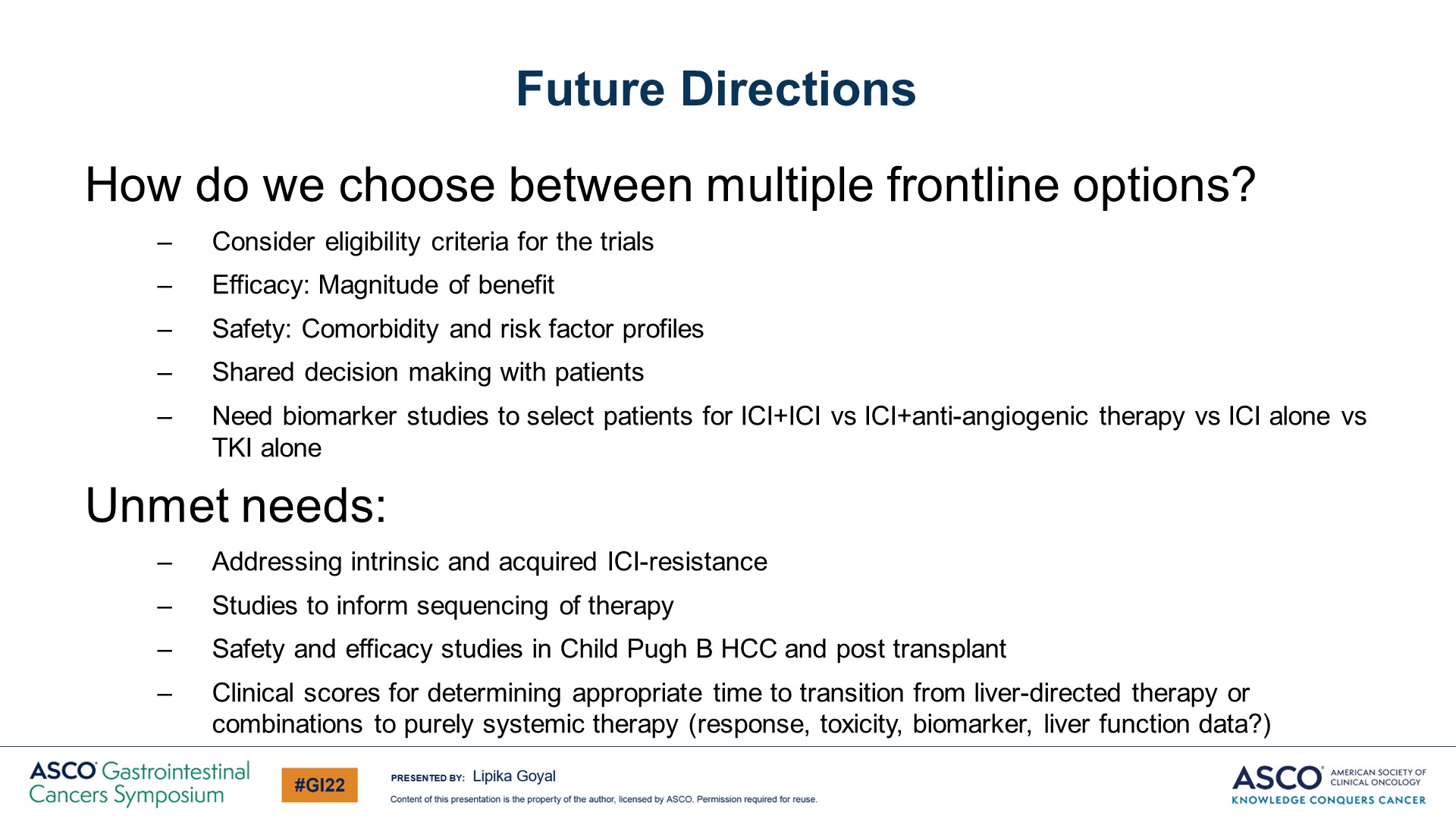 Future Directions
Content of this presentation is the property of the author, licensed by ASCO. Permission required for reuse.